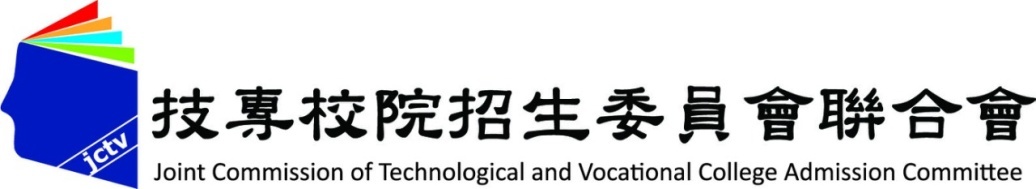 106學年度北區五專聯合免試入學招生委員會
羅中參考106學年度五專聯合免試入學宣導說明
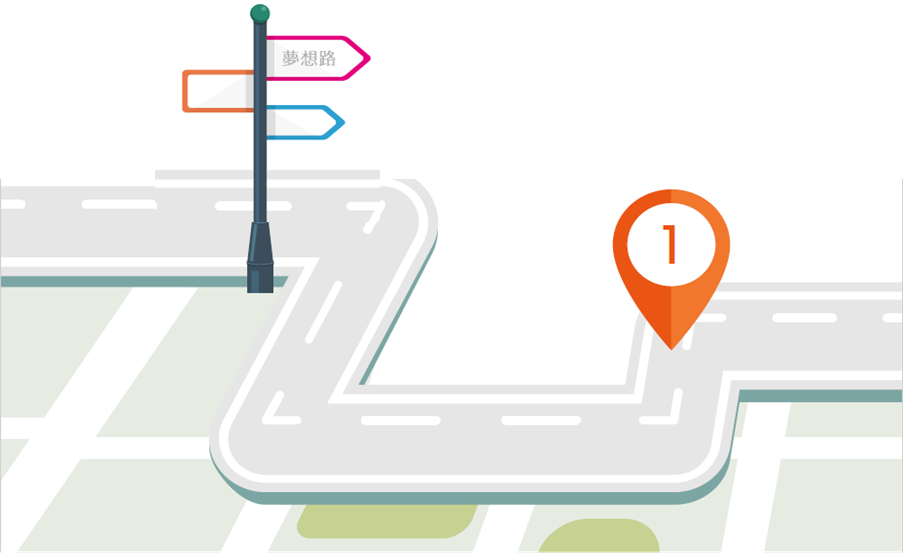 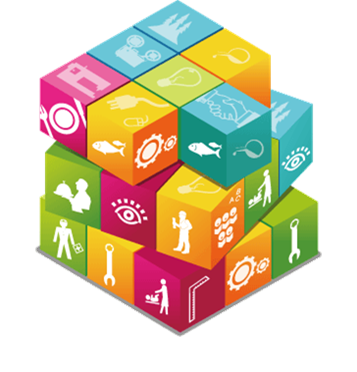 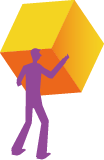 1
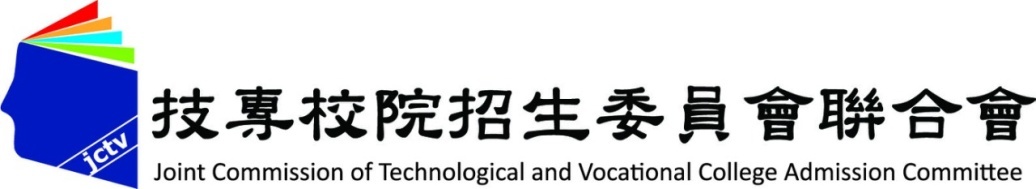 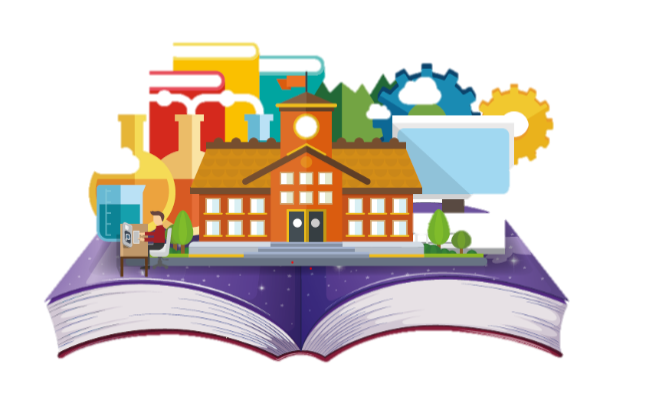 【簡 報 大 綱】
壹、技職教育特色　  3
貳、五專免試入學　  8
參、常見問題Q&A    19
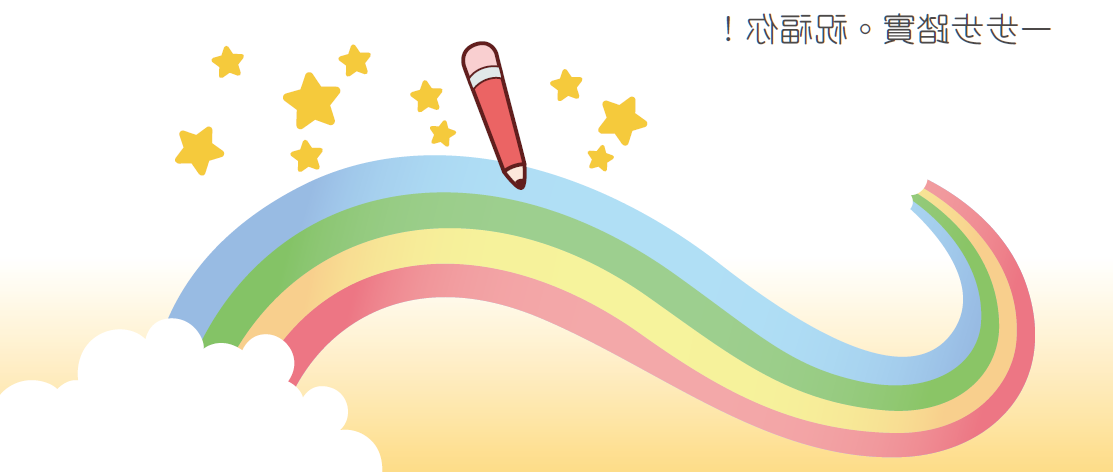 2
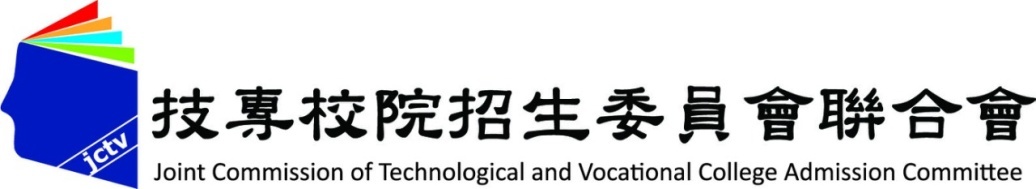 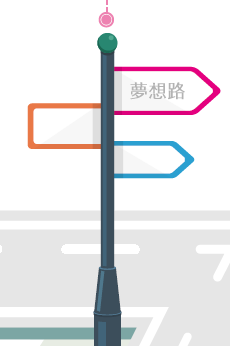 壹、技職教育特色
壹．
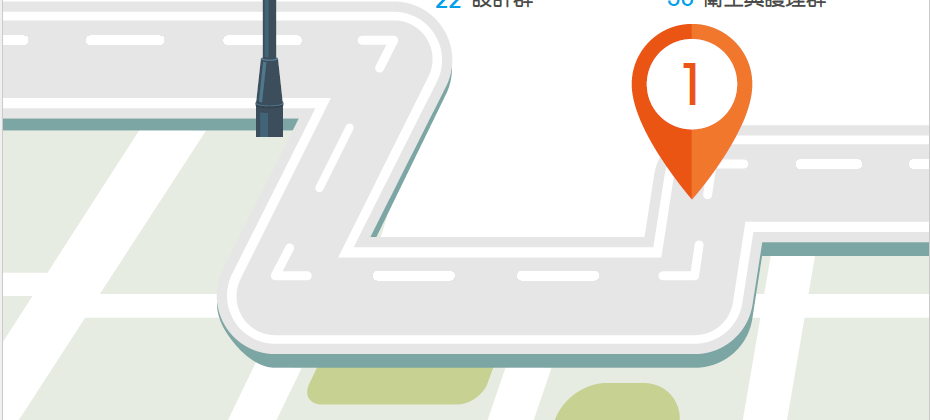 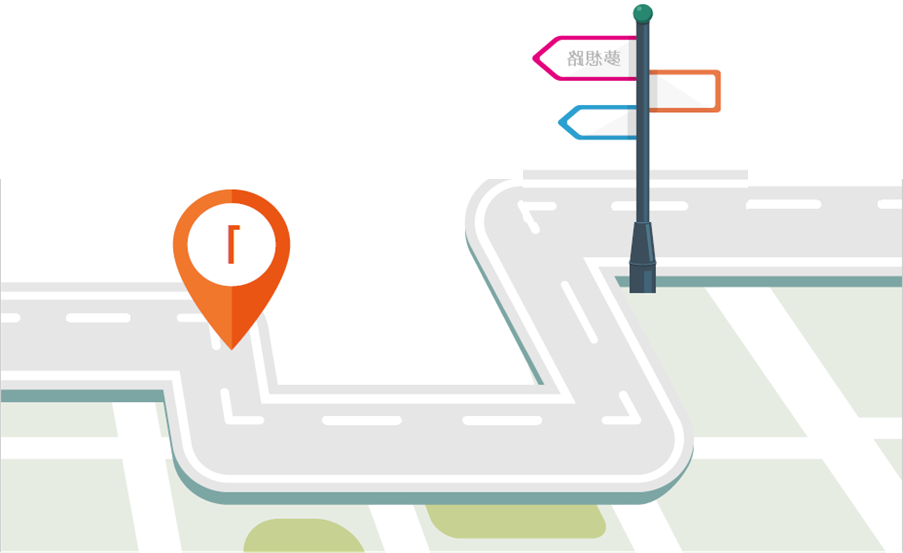 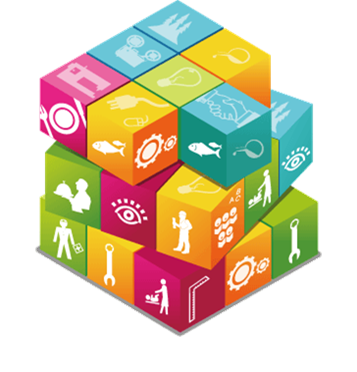 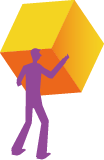 3
壹、技職教育特色（1/4）
提升學生務實致用技能
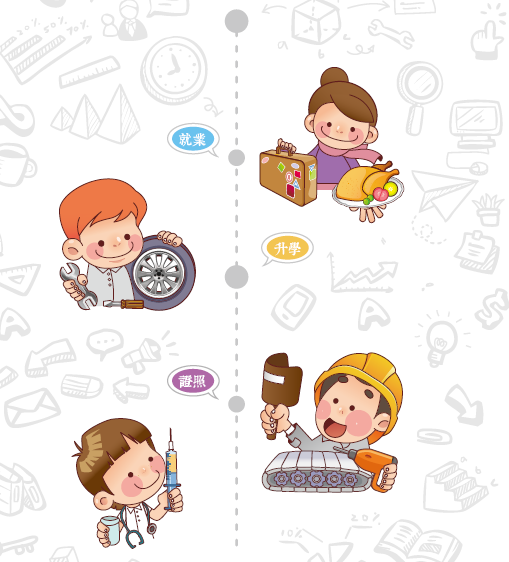 專業實務課程
跨領域學程
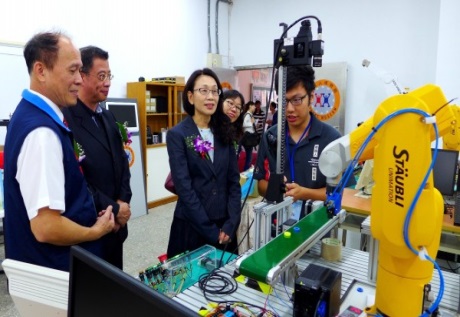 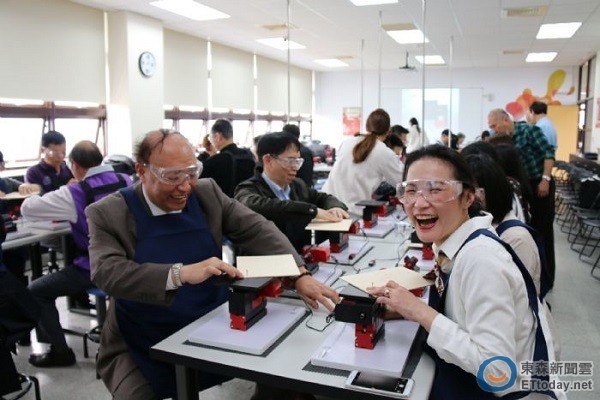 專業證照輔導
校外職場實習
教育部107年啟動第三期技職再造
4
壹、技職教育特色（2/4）
教學資源優於高中職
五專教學特色
人力需求觀點：中階人力需求增加
 教育投資觀點：五年一貫完整課程
 學生家長觀點：升學與就業兩相宜
五專前三年~免學費優惠
享有大學師資與教學設備
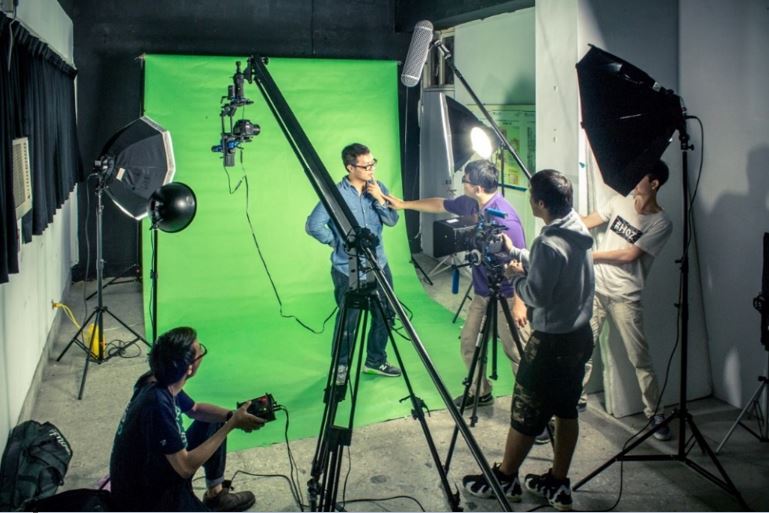 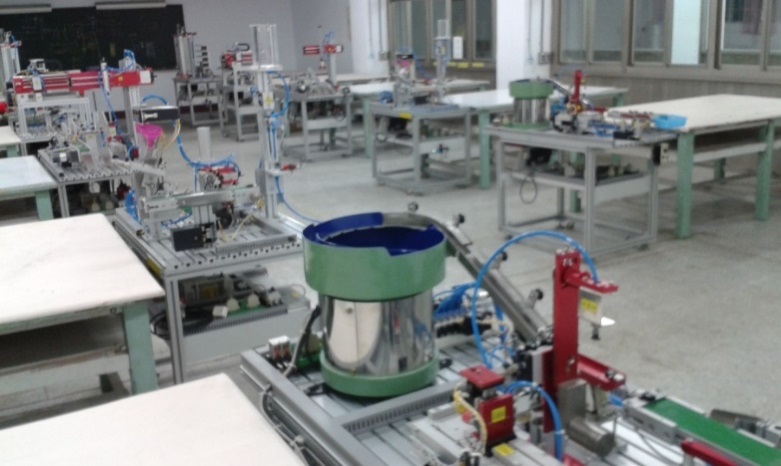 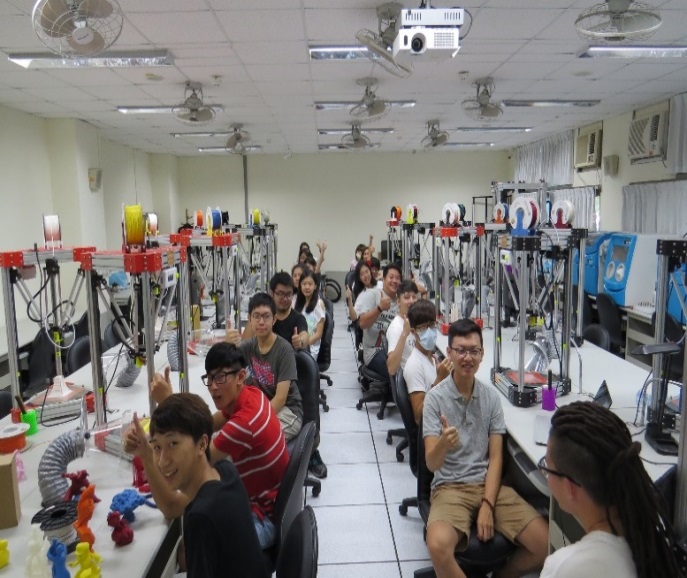 5
5
壹、技職教育特色（3/4）
五專免學費與助學措施
6
資料來源：12年國教五專招生資訊網(http://me.moe.edu.tw/junior/show_page.php?pid=135)
壹、技職教育特色（4/4）
升學二技
公職國家考試
插大,轉四技
醫療院機構
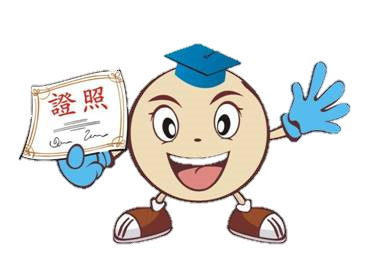 報考研究所
公民營企業
自行創業
出國留學
五專畢業生進路
7
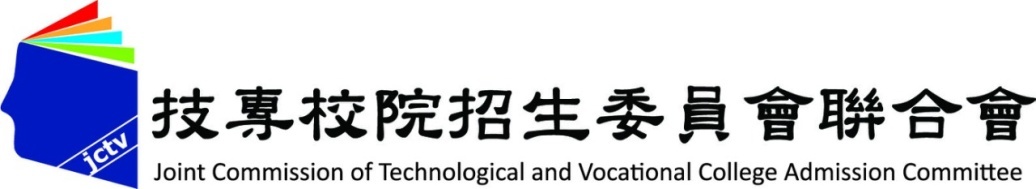 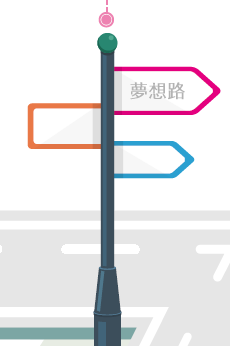 五專免試入學
貳．
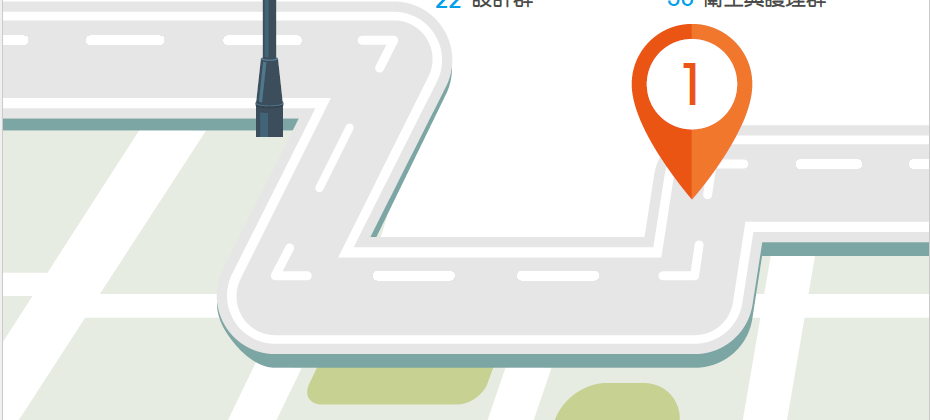 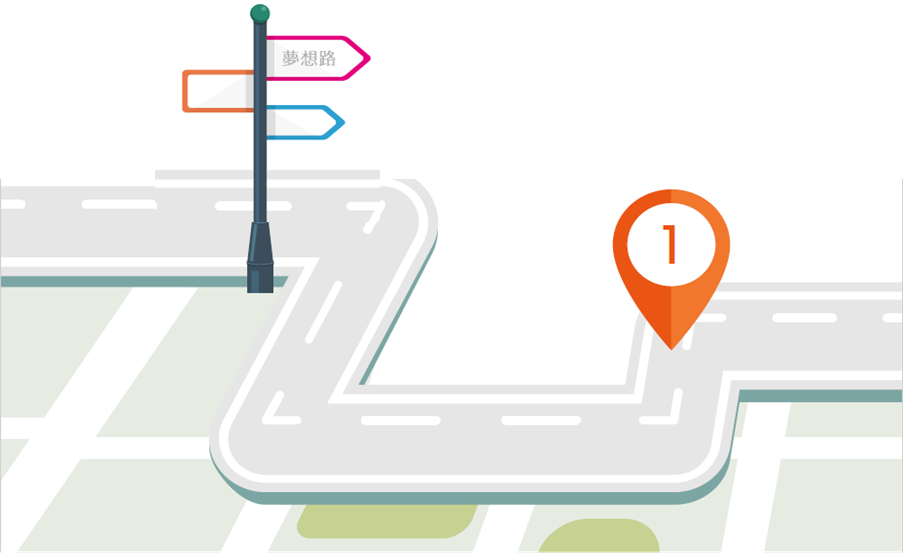 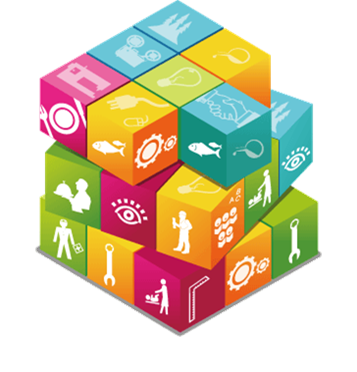 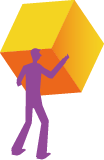 8
8
8
貳、五專免試入學 (1/9)
1
五專優先免試入學
107.5.15---6.15
五專多元入學管道
2
五專聯合免試入學
現場登記分發107.7.11
3
特色招生甄選入學
依辦理學校招生日期辦理
尚有招生名額報教育部   辦理免試續招107.7.16起
4
9
全國分北、中、南3個招生區
可同時向北、中、南三區聯合免試入學招生委員會報名
北、中、南各區限報名1所五專招生學校
免試生於各招生區限報名1所五專招生學校
貳、五專免試入學 (2/9)
五專聯合免試入學實施範圍
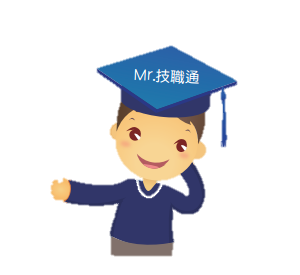 Mr.技職通
10
貳、五專免試入學-五專聯合免試入學招生預估名額 (3/9)
107學年度全國五專招生學校共42所招收一般生14,283名、特種身分生3,309名
南區五專 17校
•一般生 6,221名
•大陸長探生 99名
•特種生 1,408名
臺北市、新北市、基隆市
桃園市、新竹縣、宜蘭縣花蓮縣
11
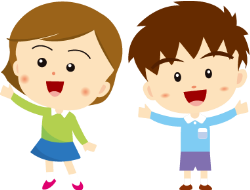 107.1.16
購買或網路下載五專聯合免試入學招生簡章
107學年度五專聯合免試入學招生期程(4/9)
通訊報名 107.6.20~6.28 現場報名  107.7.1~7.2
各區限擇一所五專招生學校提出申請
107.7.6
五專招生學校寄發現場登記分發報到通知單
未達參加現場登記分發標準
No
Yes
107.7.6  第一次公告
現場登記分發報到名單、登記時間及地點
可參加免試續招
107.7.16後
107.7.10  第二次公告
現場登記分發報到名單、登記時間及地點
107.7.11  現場登記分發
免試生依通知單之指定時間、地點參加現場登記分發報到
分發結果未獲錄取
No
12
現場登記分發作業方式
各五專學校自定「登記分發人數倍率（至多3倍）」，為該校通知參加現場登記分發免試生人數。
各校通知登記分發人數之倍率~請參考簡章第24-44頁
1
2
依免試生「超額比序總積分」與「同分比序項目順序」進行比序取得「免試生分發順位」
3
免試生依「免試入學成績暨現場登記分發報到通知單」所列分發梯次、時間、地點至報名學校參加現場登記分發。免試生依分發順位選擇科別，以撕榜方式完成分發報到。
貳、五專免試入學 (5/9)
13
貳、五專免試入學 (6/9)
多元學習表現
技藝優良
弱勢身分
均衡學習
適性輔導
超額比序總積分同分時
進行主項目比序
其
他
❶
國中會考
❶
同分比序-主項目(7項)
❷
服務學習
日常生活表現評量
競
賽
體 適能
❷
「主項目」無法比出順序時，再進行「多元學習表現分項目」比序
同分比序-多元學習表現分項目(4項)
國文
英文
數學
社會
自然
❸
同分比序-國中會考分項目(5項+4項+1項)
❹
國中教育會考3等級4標示
A+、A++、B+、B++
❸
「多元學習表現分項目」無法比出順序時，進行「國中會考分項目」比序
寫作測驗
❺
❹
※同分比序各項目順序由各校自訂，請參考簡章第24-44頁
❺
14
貳、五專免試入學 (7/9)
一般生
（含大陸長期探親子女）
第一階段
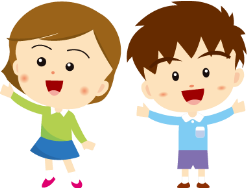 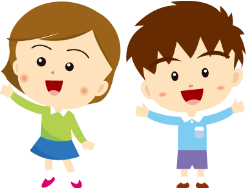 依一般生
分發順位進場撕榜
依特種身分生
分發順位進場撕榜
第二階段
特種身分生
撕榜後完成特種身分生名額錄取與報到
撕榜後完成一般生名額錄取與報到
15
貳、五專免試入學 (8/9)
現場登記分發報到現場示意圖
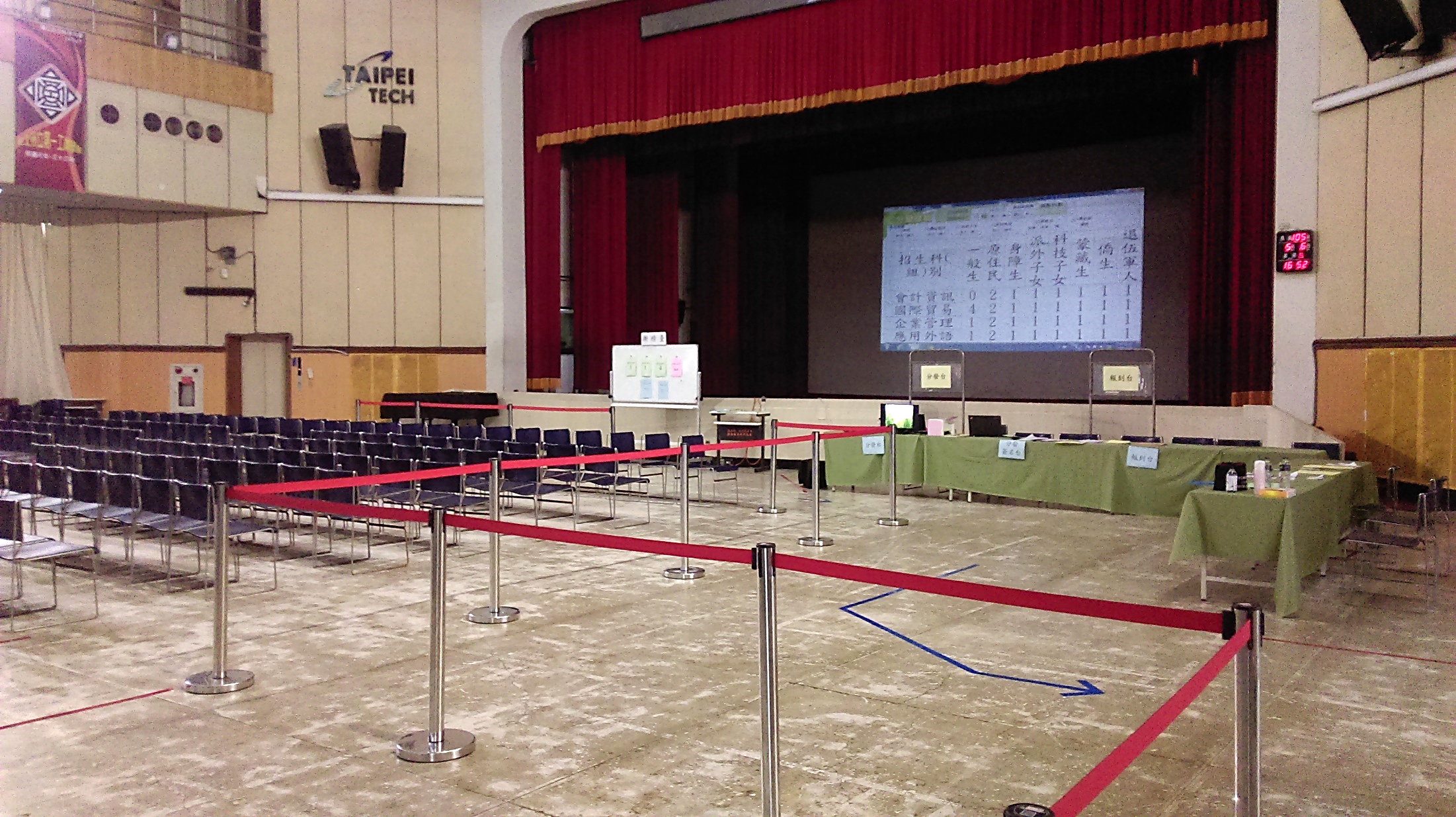 餘額顯示螢幕
撕榜臺
報到區
分發區
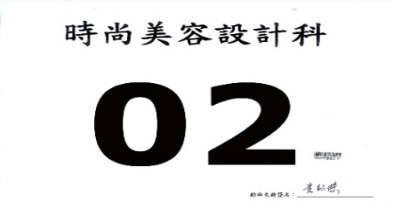 會計資訊科
16
16
貳、五專免試入學 (9/9)
現場登記分發報到流程示意圖
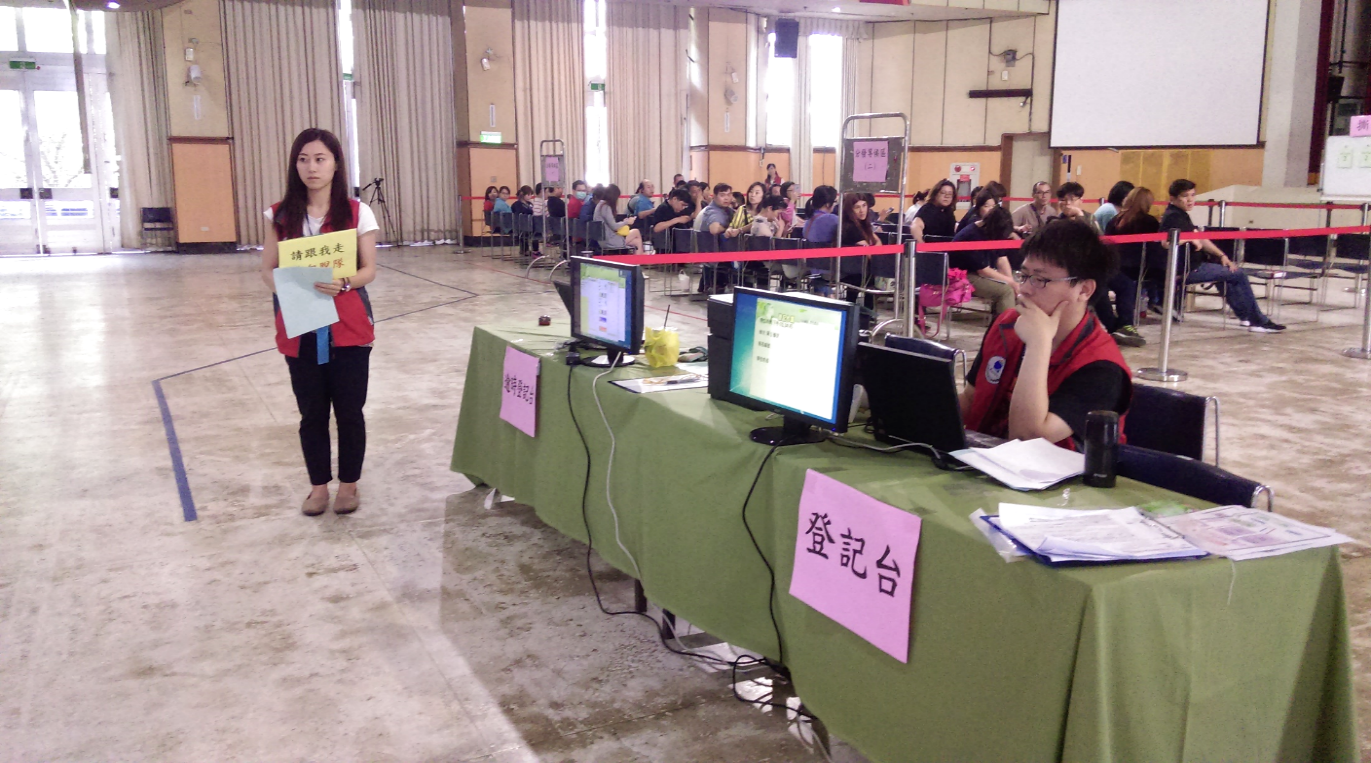 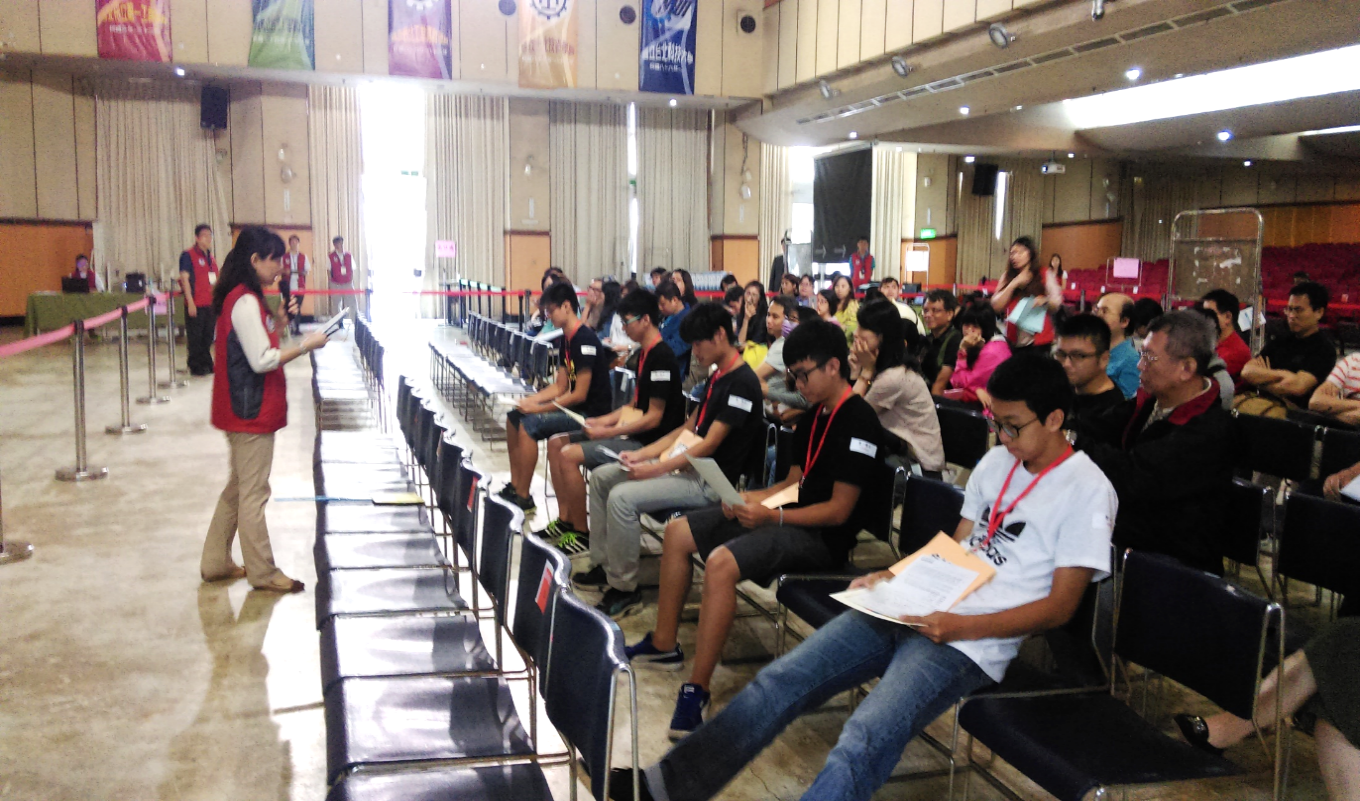 ❶ 學生持報到通知單至登記台登記
❷ 分發區聽取注意事項宣讀並等候撕榜
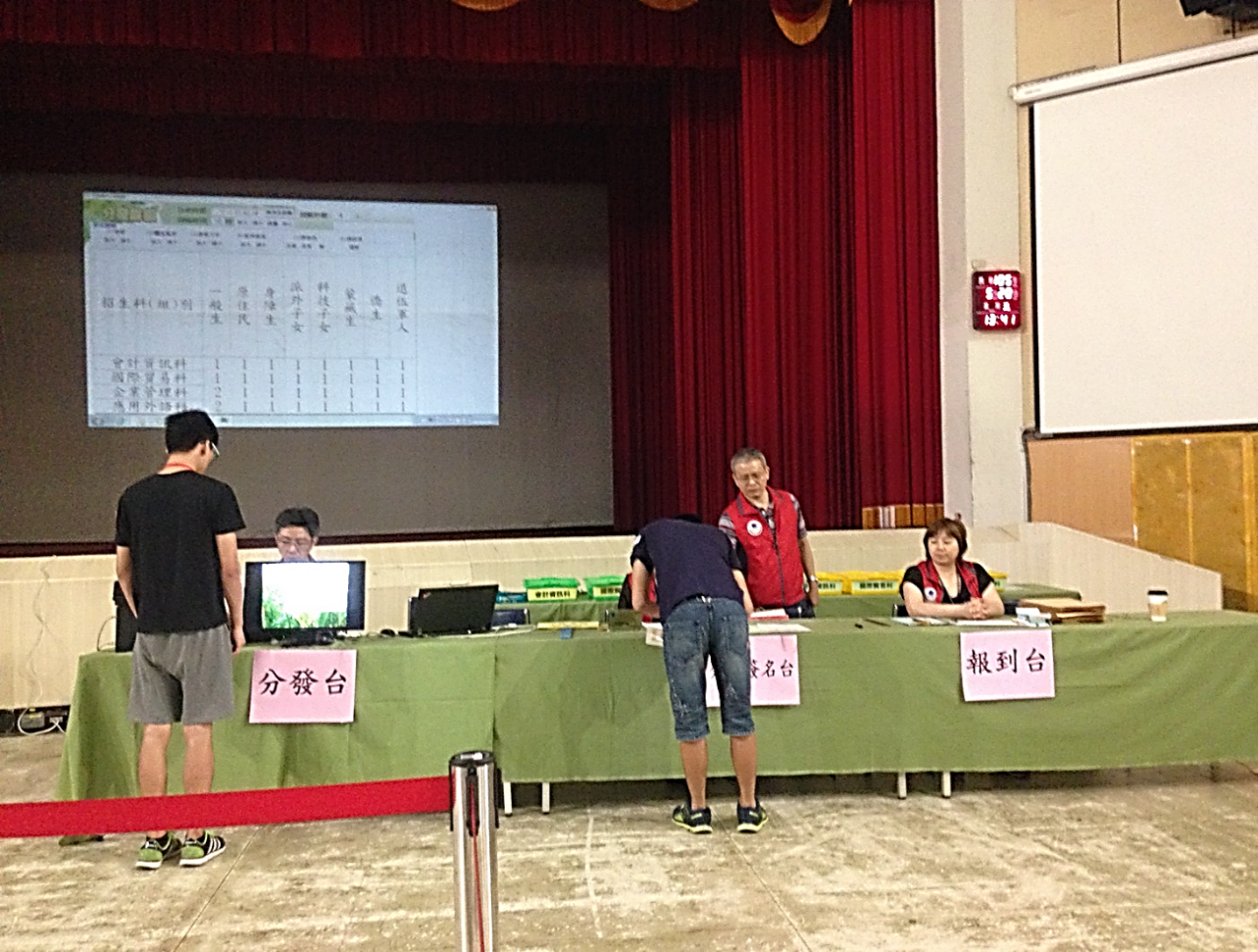 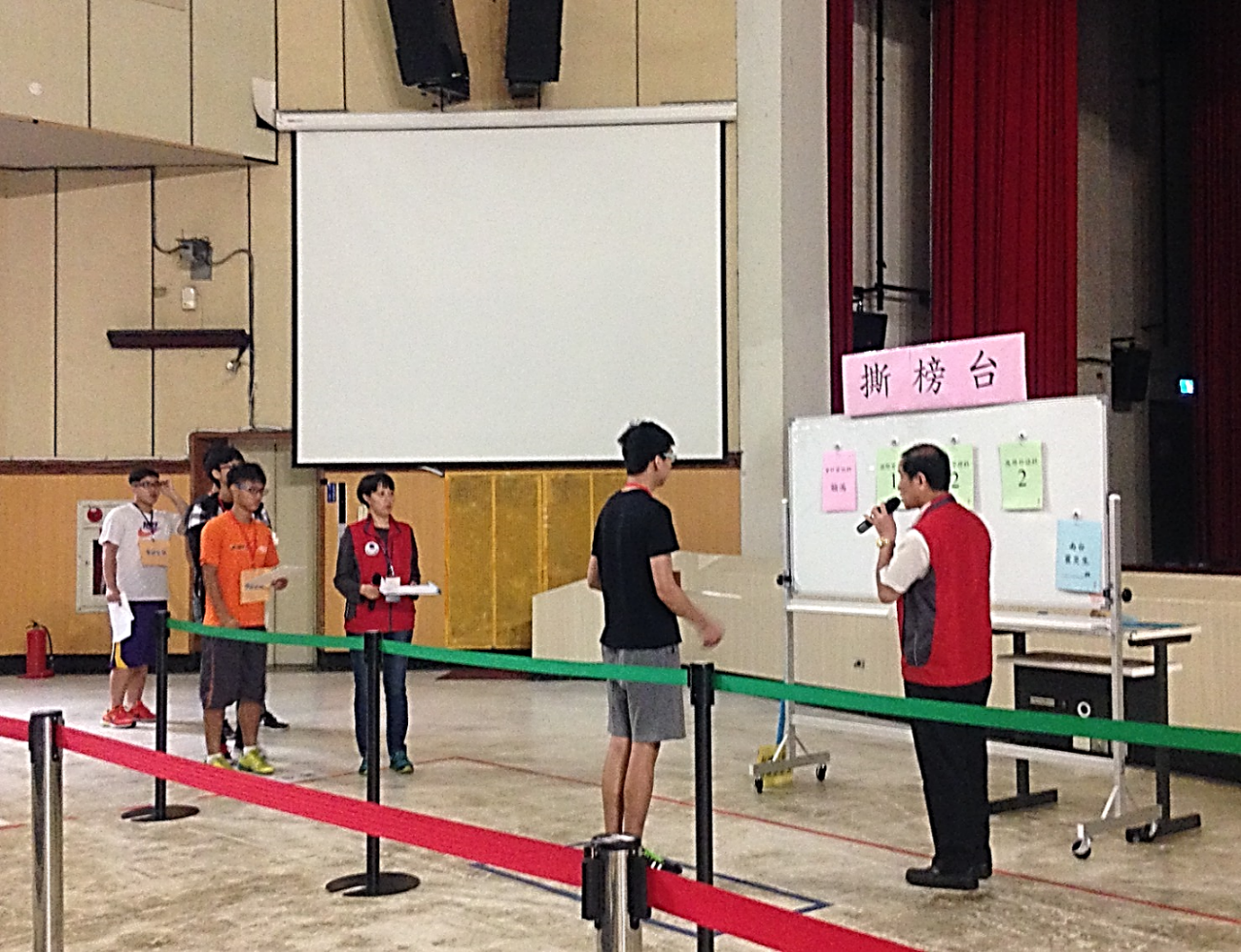 17
17
❸依分發順位至撕榜台選擇就讀科別進行撕榜    ❹至報到區確認分發，繳交畢業證書完成報到
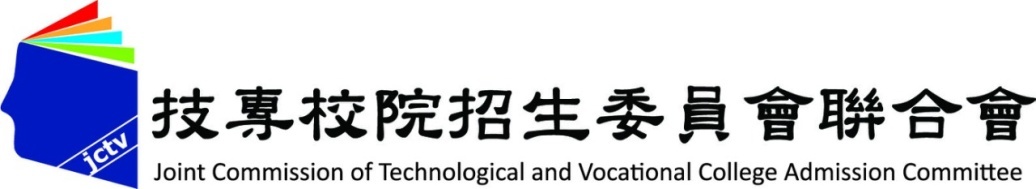 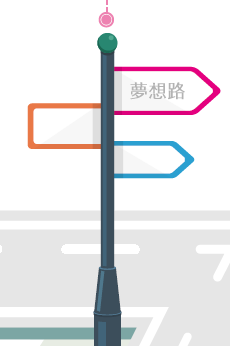 常見問題Q&A
參．
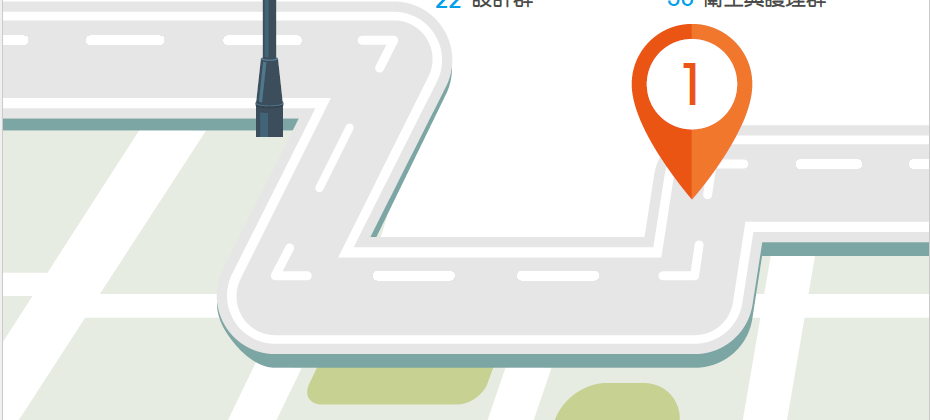 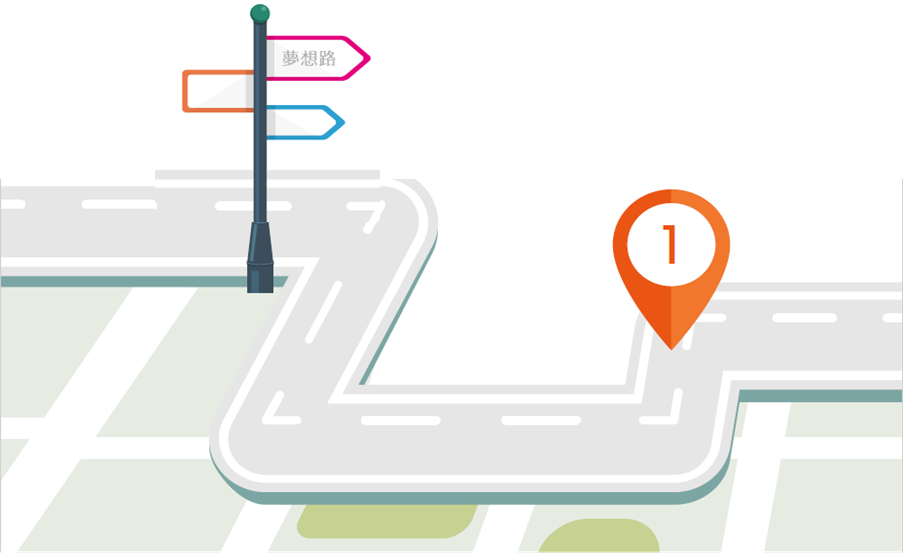 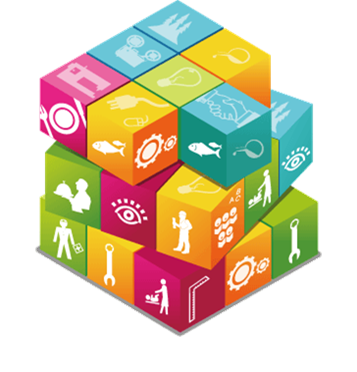 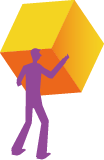 18
18
18
參、 常見問題 (1/4)
Q1：五專聯合免試入學報名時，需要選填志願嗎？
免試生報名各區五專聯合免試入學時，
僅需填寫所欲報名申請之五專招生學校，
各區皆限擇一所五專學校提出申請，
報名時不需要選擇科組。
A1
19
參、 常見問題(2/4)
Q2：五專免試入學可否同時報名北中南三區學校？
雖然免試生可同時報名三區，
惟各校登記分發皆同一天（107年7月11日）
即使三區皆獲得登記分發機會，也僅能選擇
一區一校前往參加現場登記分發。
A2
20
參、 常見問題(3/4)
Q3：高中高職免試入學就學區及五專免試入學
　　    可否同時報名？
★高中高職免試入學就學區及五專聯合免試入學   可同時報名，惟二者皆獲錄取時，則僅能擇一   校報到。
★已錄取報到其他高級中等學校且未聲明
放棄錄取資格者，不得報名本次免試入學招生。
A3
21
參、 常見問題(4/4)
Q4：非應屆生如何報名五專聯合免試入學？
★非應屆學生須回原就讀國中申請「107學年度五專入學專用免試入學超額比序    項目積分證明單」，國中學校可至本會招生網站
「國中學校作業系統」使用「超額比序項目積分    證明單列印系統」列印非應屆學生報名需要之
    積分證明單。
★非應屆學生可就個別通訊、網路報名或現場報名   方式報名參加五專聯合免試入學。
A4
22
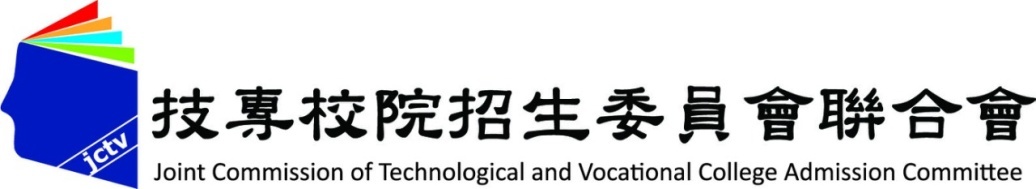 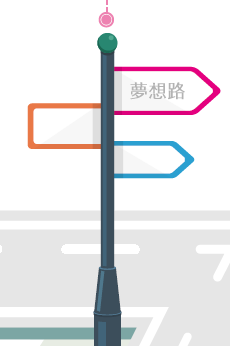 簡報完畢 ．敬請指教
107學年度北區五專聯合免試入學招生委員會
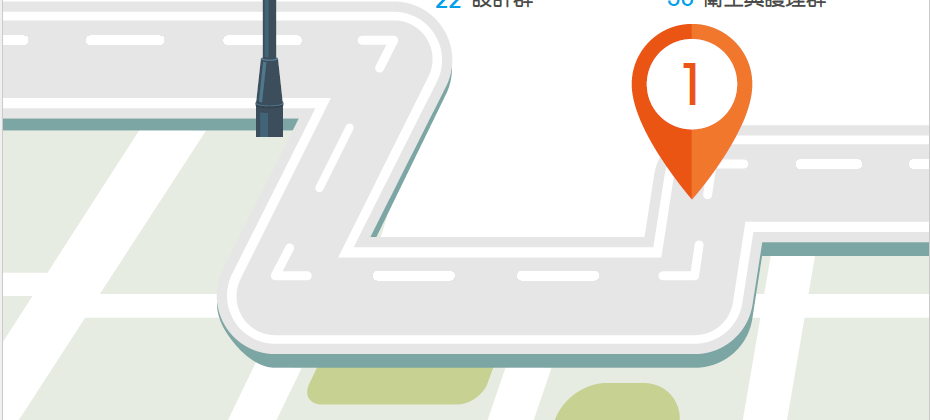 電   話：（02）2772-5333、2772-5182
傳   真：（02）2773-8881、2773-1722
網   址：https://www.jctv.ntut.edu.tw/enter5/
E-mail :enter5@ntut.edu.tw
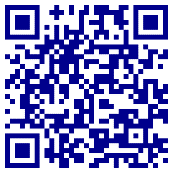 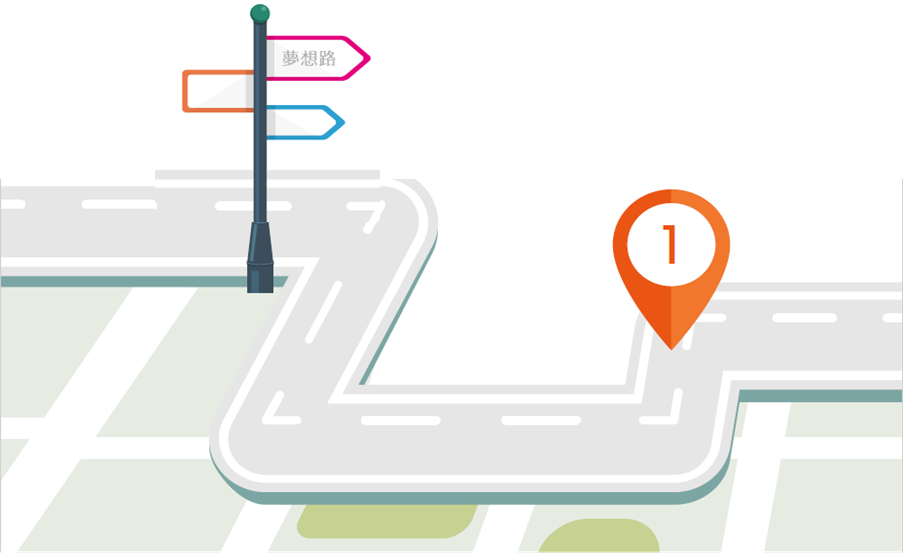 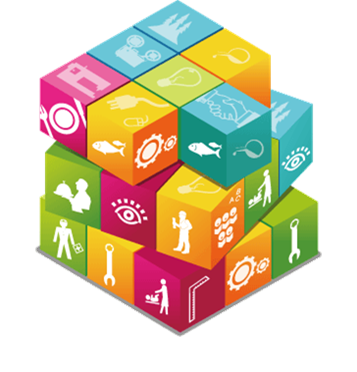 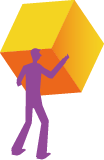 23
23